Изложение по вопросам«Спас птицу»
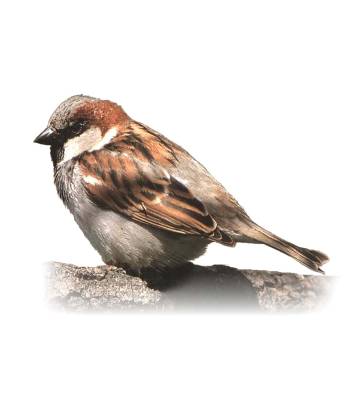 Иванова Марина Владимировна
ГБОУ СОШ №280
Санкт-Петербург
Спас птицу .
	Стоял тёплый день. Пушистый кот Васька грелся на крыльце. Воробей клевал крошки хлеба. Чует кот добычу. Глазки у Васьки заблестели. Кот бросился на птицу. 	Это заметил Алёша. Мальчик стал гнать Ваську. Кот злился. Воробей скрылся в кустах.
Кто герои?
воробей
Алёша
кот Васька
воробей
птица
мальчик
он
Алёша
кот
он
Васька
- Какой стоял день?
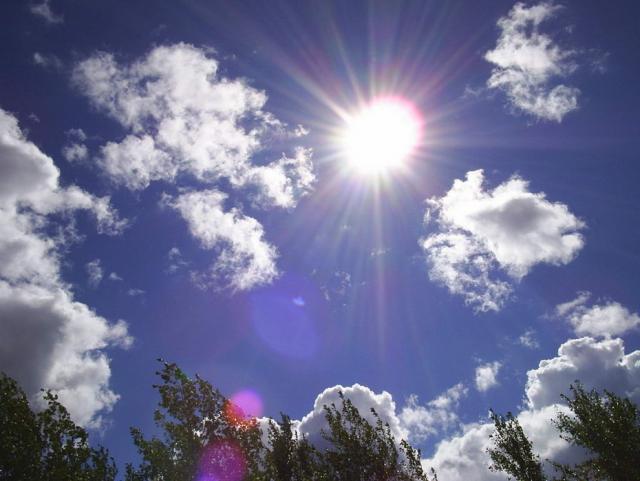 тёплый
-Кто грелся на крыльце?
пушистый кот Васька
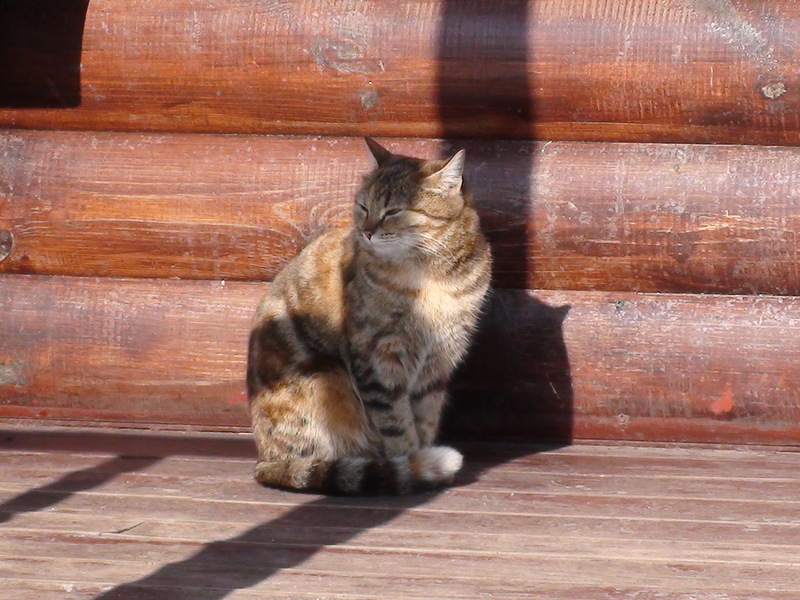 -Кто клевал крошки хлеба?
воробей
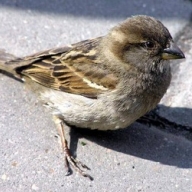 -Что чует кот?
добычу
-У кого заблестели глазки?
У Васьки
-Что сделал кот?
бросился на птицу
-Кто это заметил?
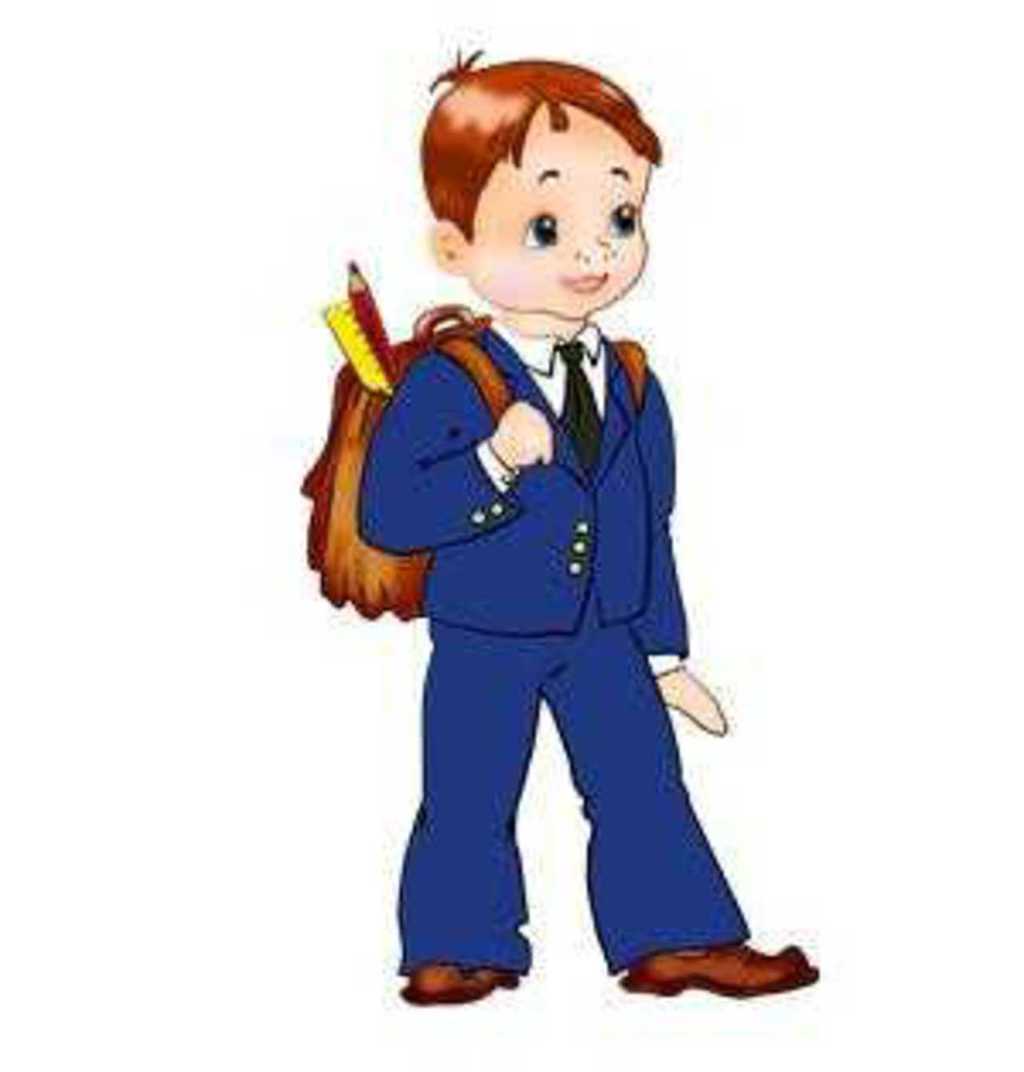 Алёша
-Что сделал мальчик?
стал гнать Ваську
-Как вёл себя кот?
злился
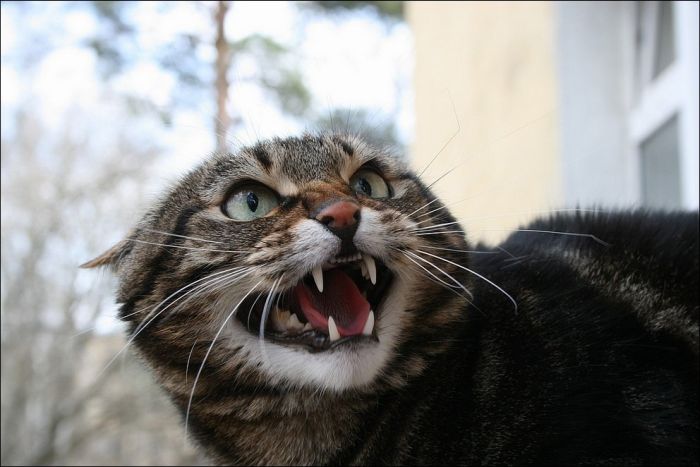 -Кто скрылся в кустах?
воробей
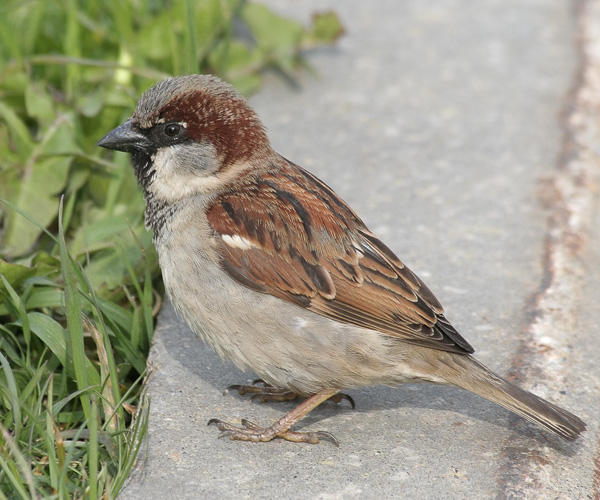 Спас птицу .
	Стоял тёплый день. Пушистый кот Васька грелся на крыльце. Воробей клевал крошки хлеба. Чует кот добычу. Глазки у Васьки заблестели. Кот бросился на птицу. 	Это заметил Алёша. Мальчик стал гнать Ваську. Кот злился. Воробей скрылся в кустах.
1)Какой стоял день?
2)Кто грелся на крыльце?
3)Кто клевал крошки хлеба?
4)Что чует кот?
5)У кого заблестели глазки?
6)Что сделал кот?
7)Кто это заметил?
8)Что сделал мальчик?
9)Как вёл себя кот?
10)Кто скрылся в кустах?
МОЛОДЦЫ!
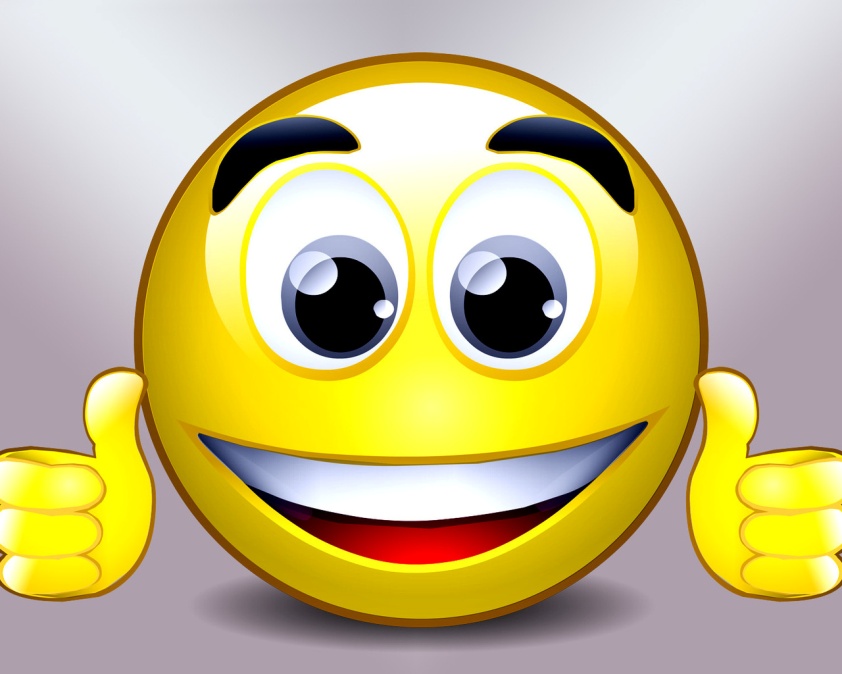